Introduction to CUDAheterogeneous programming
Katia Oleinikkoleinik@bu.eduResearch Computing ServicesBoston University
© NVIDIA 2013
CUDA C/C++ BASICS
NVIDIA Corporation
© NVIDIA 2013
What is CUDA?
CUDA Architecture
Expose GPU parallelism for general-purpose computing
Retain performance

CUDA C/C++
Based on industry-standard C/C++
Small set of extensions to enable heterogeneous programming
Straightforward APIs to manage devices, memory etc.

This session introduces CUDA C/C++
© NVIDIA 2013
Introduction to CUDA C/C++
What will you learn in this session?
Start from “Hello World!”
Write and launch CUDA C/C++ kernels
Manage GPU memory
Manage communication and synchronization
© NVIDIA 2013
Prerequisites
You (probably) need experience with C or C++

You don’t need GPU experience

You don’t need parallel programming experience

You don’t need graphics experience
© NVIDIA 2013
Heterogeneous Computing
Blocks
Threads
Indexing
CONCEPTS
Shared memory
__syncthreads()
Asynchronous operation
Handling errors
Managing devices
© NVIDIA 2013
CONCEPTS
Heterogeneous Computing
Blocks
Threads
Indexing
Shared memory
__syncthreads()
Asynchronous operation
Handling errors
Hello World!
Managing devices
Heterogeneous Computing
Terminology:
Host	The CPU and its memory (host memory)
Device	The GPU and its memory (device memory)
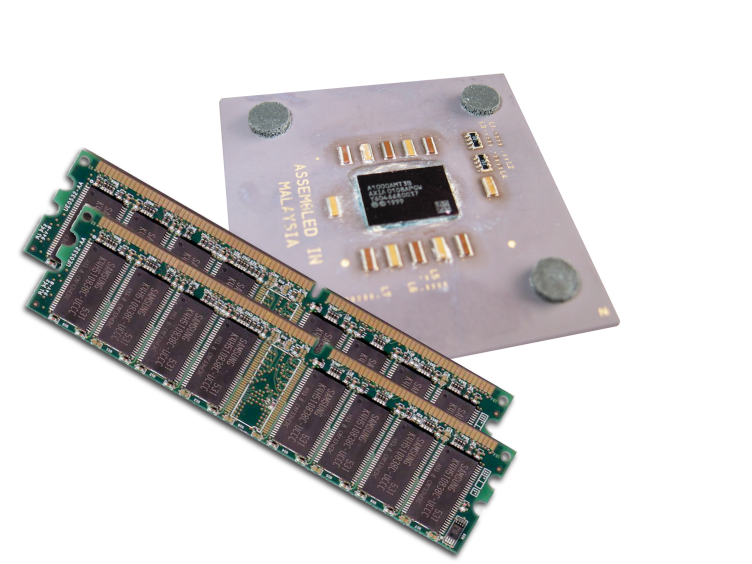 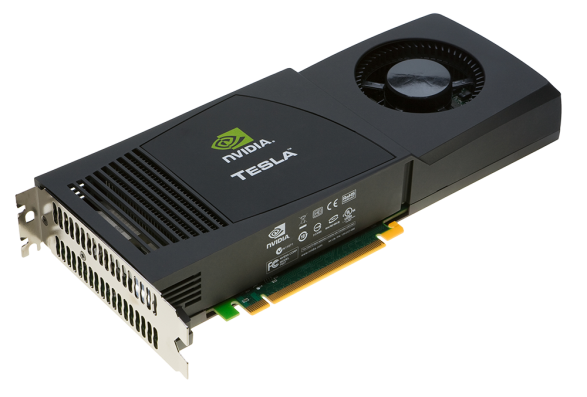 Host
Device
© NVIDIA 2013
Heterogeneous Computing
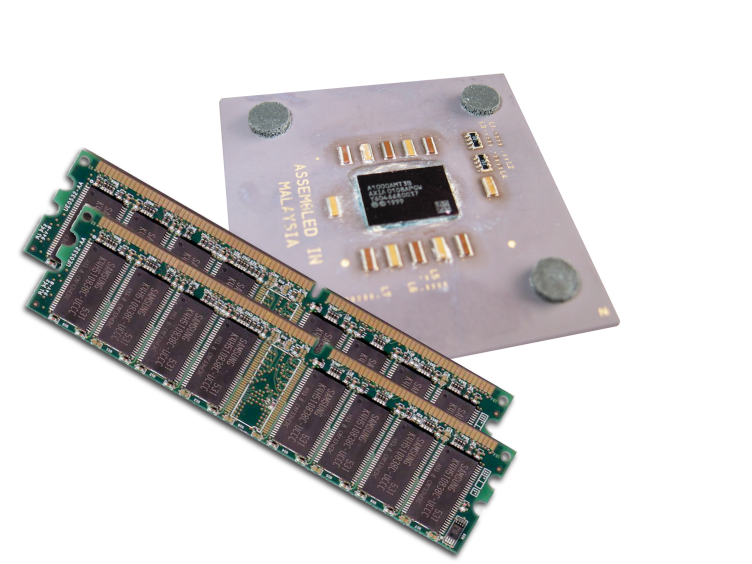 #include <iostream>
#include <algorithm>

using namespace std;

#define N          1024
#define RADIUS     3
#define BLOCK_SIZE 16

__global__ void stencil_1d(int *in, int *out) {
	__shared__ int temp[BLOCK_SIZE + 2 * RADIUS];
	int gindex = threadIdx.x + blockIdx.x * blockDim.x;
	int lindex = threadIdx.x + RADIUS;

	// Read input elements into shared memory
	temp[lindex] = in[gindex];
	if (threadIdx.x < RADIUS) {
		temp[lindex - RADIUS] = in[gindex - RADIUS];
		temp[lindex + BLOCK_SIZE] = in[gindex + BLOCK_SIZE];
	}

	// Synchronize (ensure all the data is available)
	__syncthreads();

	// Apply the stencil
	int result = 0;
	for (int offset = -RADIUS ; offset <= RADIUS ; offset++)
		result += temp[lindex + offset];

	// Store the result
	out[gindex] = result;
}

void fill_ints(int *x, int n) {
	fill_n(x, n, 1);
}

int main(void) {
	int *in, *out;              // host copies of a, b, c
	int *d_in, *d_out;          // device copies of a, b, c
	int size = (N + 2*RADIUS) * sizeof(int);

	// Alloc space for host copies and setup values
	in  = (int *)malloc(size); fill_ints(in,  N + 2*RADIUS);
	out = (int *)malloc(size); fill_ints(out, N + 2*RADIUS);
	
	// Alloc space for device copies
	cudaMalloc((void **)&d_in,  size);
	cudaMalloc((void **)&d_out, size);

	// Copy to device
	cudaMemcpy(d_in,  in,  size, cudaMemcpyHostToDevice);
	cudaMemcpy(d_out, out, size, cudaMemcpyHostToDevice);

	// Launch stencil_1d() kernel on GPU
	stencil_1d<<<N/BLOCK_SIZE,BLOCK_SIZE>>>(d_in + RADIUS, d_out + RADIUS);

	// Copy result back to host
	cudaMemcpy(out, d_out, size, cudaMemcpyDeviceToHost);

	// Cleanup
	free(in); free(out);
	cudaFree(d_in); cudaFree(d_out);
	return 0;
}
parallel function
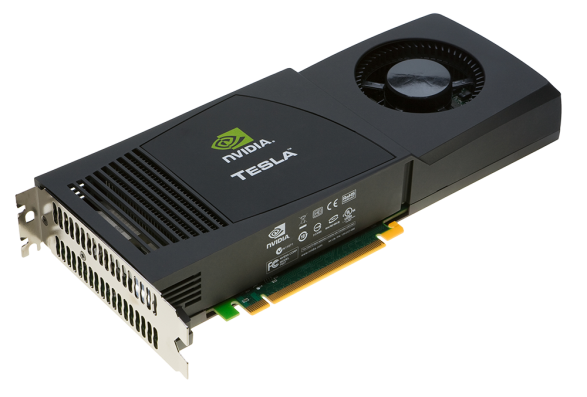 serial code
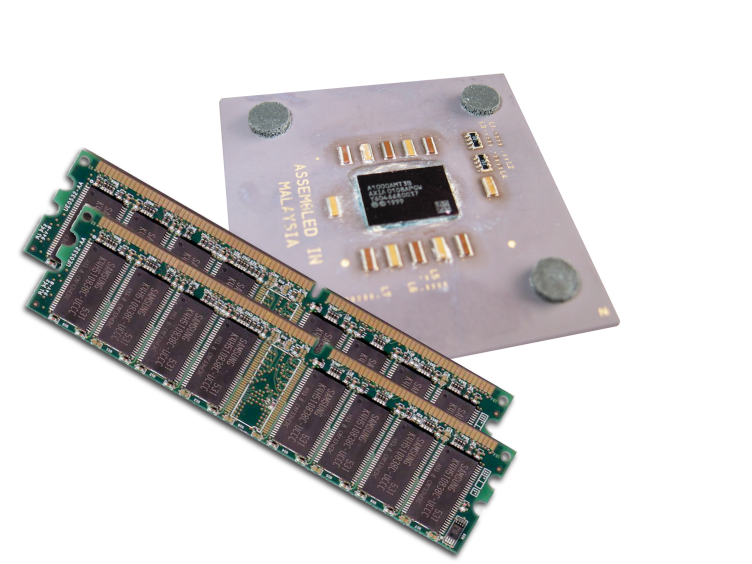 parallel code
serial code
© NVIDIA 2013
Simple Processing Flow
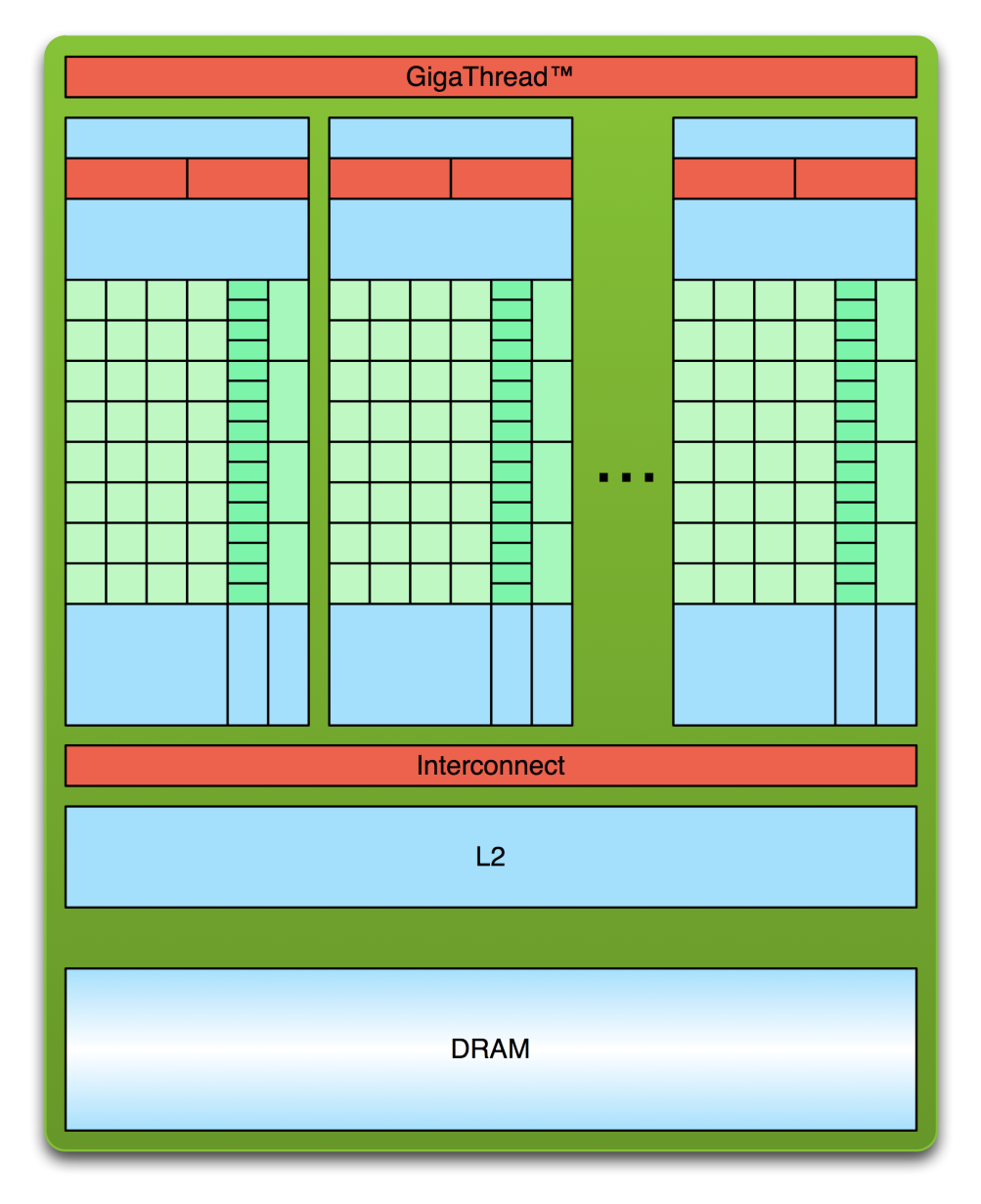 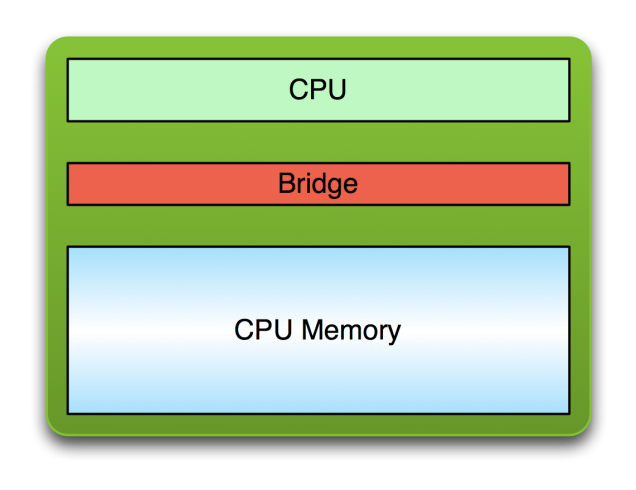 PCI Bus
Copy input data from CPU memory to GPU memory
© NVIDIA 2013
Simple Processing Flow
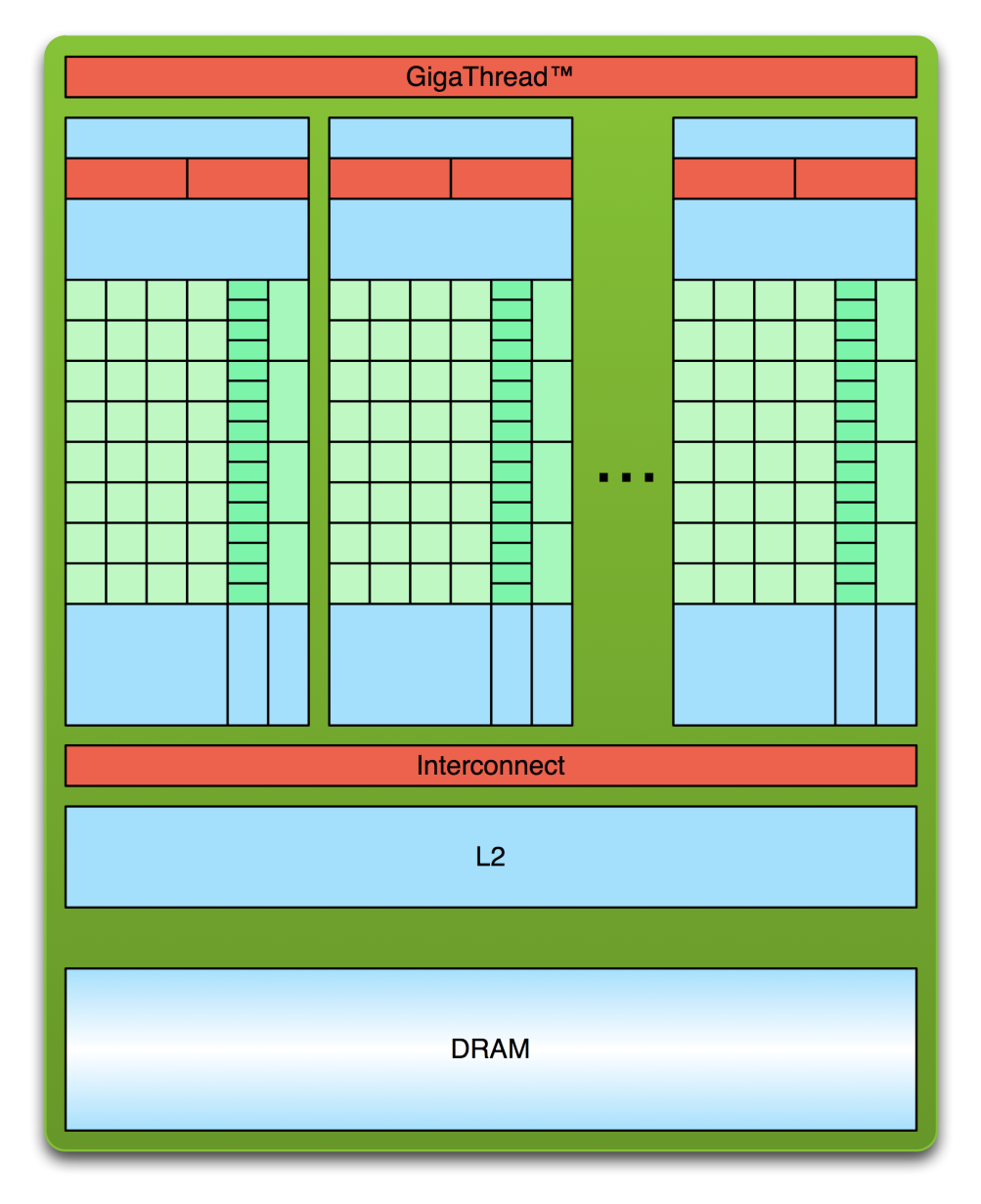 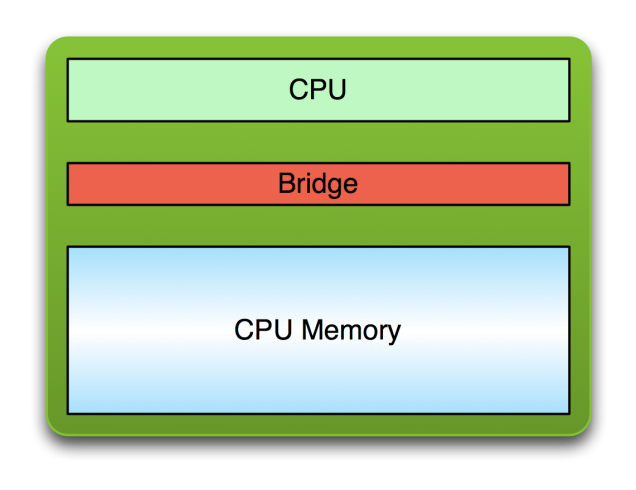 PCI Bus
Copy input data from CPU memory to GPU memory
Load GPU program and execute,caching data on chip for performance
© NVIDIA 2013
Simple Processing Flow
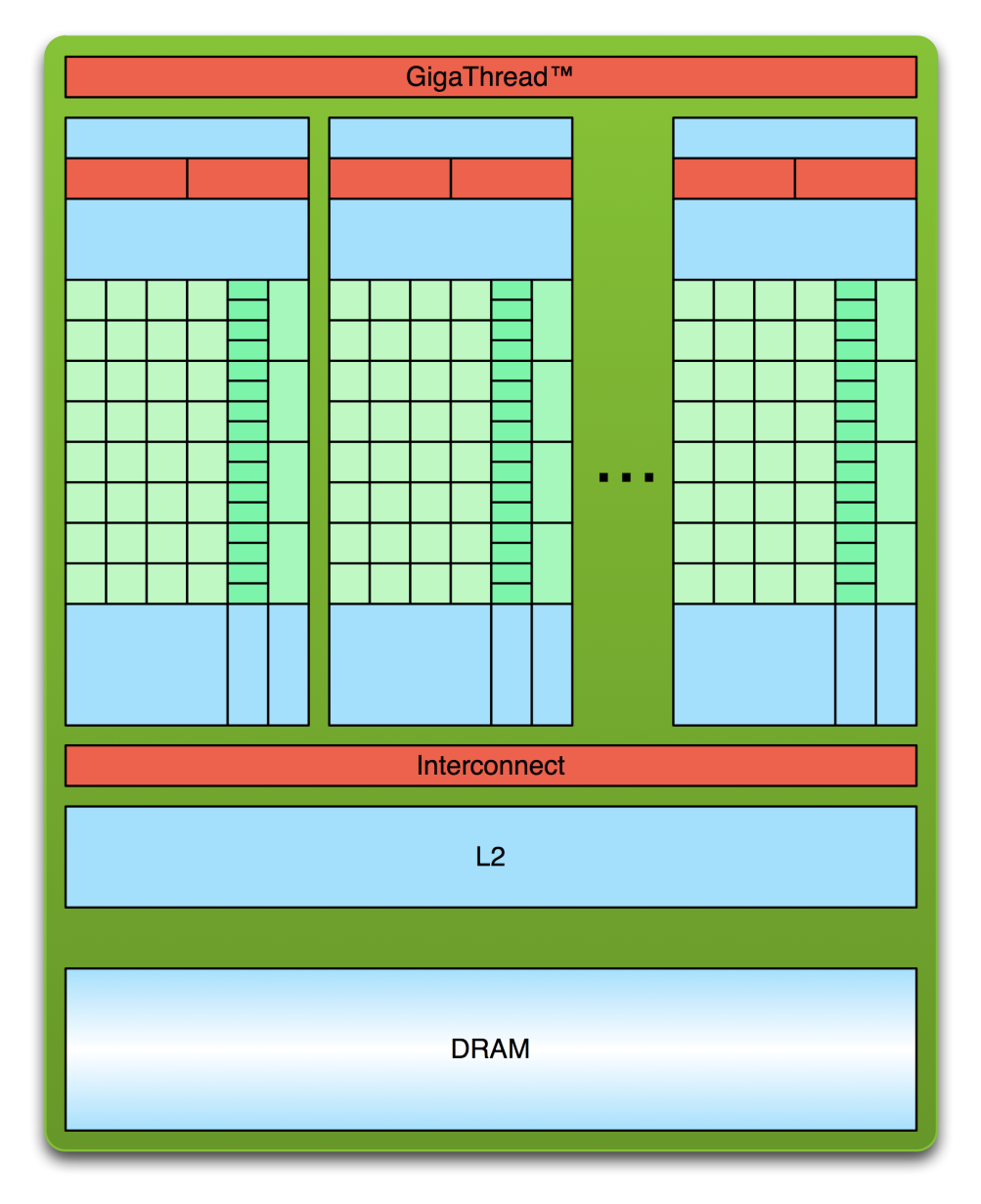 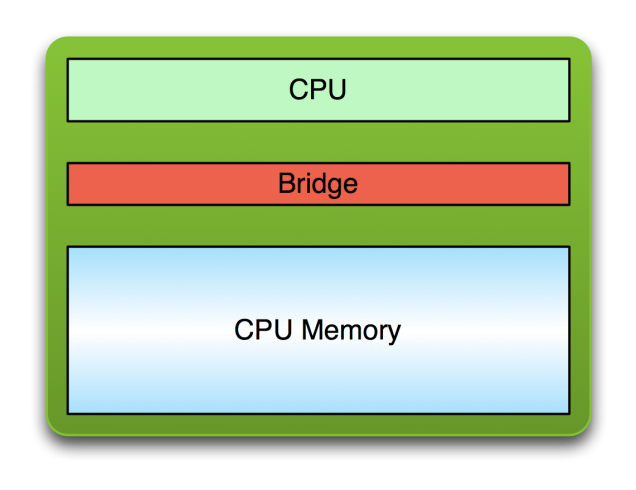 PCI Bus
Copy input data from CPU memory to GPU memory
Load GPU program and execute,caching data on chip for performance
Copy results from GPU memory to CPU memory
© NVIDIA 2013
Get the sources on SCC
# Copy tutorial files
scc2 %  cp –r /project/scv/examples/cuda/nvidia .

# Request interactive session on the node with GPU
scc2 %  qrsh –l gpus=1
# Change directory
scc-ha1 %  cd nvidia 

# Set Environment variables to link to CUDA 
scc-ha1 %  module load cuda
© NVIDIA 2013
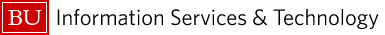 Hello World!
int main(void) {
		printf("Hello World!\n");
		return 0;
	}

Standard C that runs on the host

NVIDIA compiler (nvcc) can be used to compile programs with no device code
Output:

$ nvcc hello_world.cu
$ a.out
Hello World!
$
© NVIDIA 2013
Hello World! with Device Code
__global__ void mykernel(void) {
	}

	int main(void) {
		mykernel<<<1,1>>>();
		printf("Hello World!\n");
		return 0;
	}

Two new syntactic elements…
© NVIDIA 2013
Hello World! with Device Code
__global__ void mykernel(void) {
	}

CUDA C/C++ keyword __global__ indicates a function that:
Runs on the device
Is called from host code

nvcc separates source code into host and device components
Device functions (e.g. mykernel()) processed by NVIDIA compiler
Host functions (e.g. main()) processed by standard host compiler
gcc, cl.exe
© NVIDIA 2013
Hello World! with Device COde
mykernel<<<1,1>>>();

Triple angle brackets mark a call from host code to device code
Also called a “kernel launch”
We’ll return to the parameters (1,1) in a moment

That’s all that is required to execute a function on the GPU!
© NVIDIA 2013
Hello World! with Device Code
__global__ void mykernel(void){
	}

	int main(void) {
		mykernel<<<1,1>>>();
		printf("Hello World!\n");
		return 0;
	}

mykernel() does nothing, somewhat anticlimactic!
Output:

$ nvcc hello.cu
$ a.out
Hello World!
$
© NVIDIA 2013
Parallel Programming in CUDA C/C++
But wait… GPU computing is about massive parallelism!

We need a more interesting example…

We’ll start by adding two integers and build up to vector addition
a
b
c
© NVIDIA 2013
Addition on the Device
A simple kernel to add two integers

	__global__ void add(int *a, int *b, int *c) {
		*c = *a + *b;
	}


As before __global__ is a CUDA C/C++ keyword meaning
add() will execute on the device
add() will be called from the host
© NVIDIA 2013
Addition on the Device
Note that we use pointers for the variables

	__global__ void add(int *a, int *b, int *c) {
		*c = *a + *b;
	}

add() runs on the device, so a, b and c must point to device memory

We need to allocate memory on the GPU
© NVIDIA 2013
Memory Management
Host and device memory are separate entities
Device pointers point to GPU memory
May be passed to/from host code
May not be dereferenced in host code
Host pointers point to CPU memory
May be passed to/from device code
May not be dereferenced in device code

Simple CUDA API for handling device memory
cudaMalloc(), cudaFree(), cudaMemcpy()
Similar to the C equivalents malloc(), free(), memcpy()
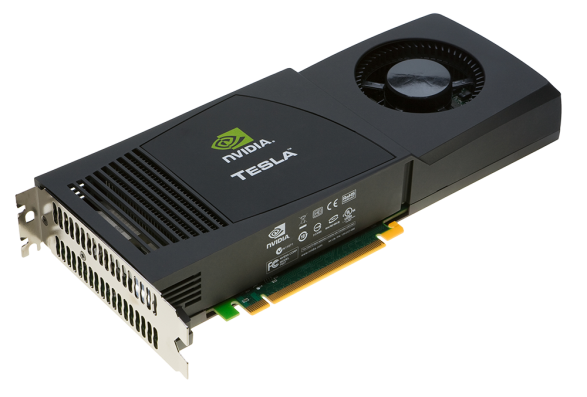 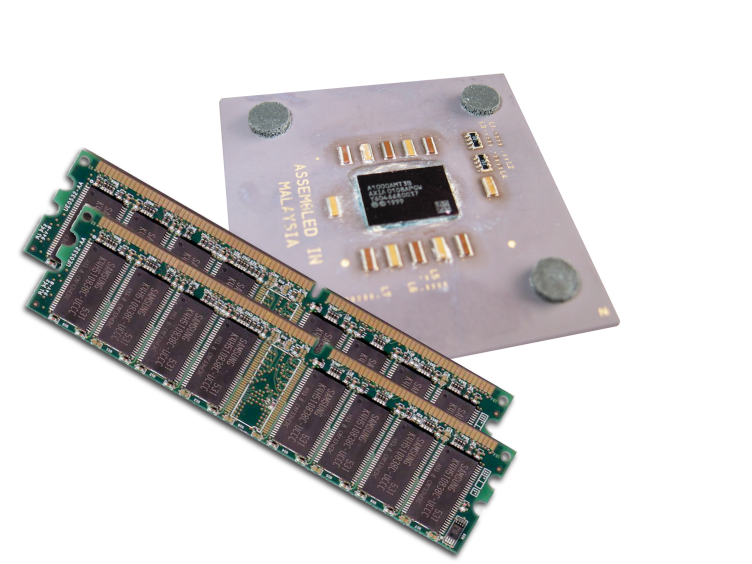 © NVIDIA 2013
Addition on the Device: add()
Returning to our add() kernel

	__global__ void add(int *a, int *b, int *c) {
		*c = *a + *b;
	}


Let’s take a look at main()…
© NVIDIA 2013
Addition on the Device: main()
int main(void) {
		int a, b, c;	            // host copies of a, b, c
		int *d_a, *d_b, *d_c;	     // device copies of a, b, c
		int size = sizeof(int);
		
		// Allocate space for device copies of a, b, c
		cudaMalloc((void **)&d_a, size);
		cudaMalloc((void **)&d_b, size);
		cudaMalloc((void **)&d_c, size);

		// Setup input values
		a = 2;
		b = 7;
© NVIDIA 2013
Addition on the Device: main()
// Copy inputs to device
		cudaMemcpy(d_a, &a, size, cudaMemcpyHostToDevice);
		cudaMemcpy(d_b, &b, size, cudaMemcpyHostToDevice);

		// Launch add() kernel on GPU
		add<<<1,1>>>(d_a, d_b, d_c);

		// Copy result back to host
		cudaMemcpy(&c, d_c, size, cudaMemcpyDeviceToHost);

		// Cleanup
		cudaFree(d_a); cudaFree(d_b); cudaFree(d_c);
		return 0;
	}
© NVIDIA 2013
CONCEPTS
Heterogeneous Computing
Blocks
Threads
Indexing
Shared memory
__syncthreads()
Asynchronous operation
Handling errors
Running in Parallel
Managing devices
© NVIDIA 2013
Moving to Parallel
GPU computing is about massive parallelism
So how do we run code in parallel on the device?

		add<<< 1, 1 >>>();

		add<<< N, 1 >>>();

Instead of executing add() once, execute N times in parallel
© NVIDIA 2013
Vector Addition on the Device
With add() running in parallel we can do vector addition

Terminology: each parallel invocation of add() is referred to as a block
The set of blocks is referred to as a grid
Each invocation can refer to its block index using blockIdx.x

	__global__ void add(int *a, int *b, int *c) {
		c[blockIdx.x] = a[blockIdx.x] + b[blockIdx.x];
	}

By using blockIdx.x to index into the array, each block handles a different index
© NVIDIA 2013
Vector Addition on the Device
__global__ void add(int *a, int *b, int *c) {
		c[blockIdx.x] = a[blockIdx.x] + b[blockIdx.x];
	}

On the device, each block can execute in parallel:
Block 2
Block 3
Block 0
Block 1
c[2]  = a[2] + b[2];
c[3]  = a[3] + b[3];
c[0]  = a[0] + b[0];
c[1]  = a[1] + b[1];
© NVIDIA 2013
Vector Addition on the Device: add()
Returning to our parallelized add() kernel

	__global__ void add(int *a, int *b, int *c) {
		c[blockIdx.x] = a[blockIdx.x] + b[blockIdx.x];
	}


Let’s take a look at main()…
© NVIDIA 2013
Vector Addition on the Device: main()
#define N 512
    int main(void) {
	int *a, *b, *c;		// host copies of a, b, c
	int *d_a, *d_b, *d_c;	       // device copies of a, b, c
	int size = N * sizeof(int);
		
	// Alloc space for device copies of a, b, c
	cudaMalloc((void **)&d_a, size);
	cudaMalloc((void **)&d_b, size);
	cudaMalloc((void **)&d_c, size);

	// Alloc space for host copies of a, b, c and setup input values
	a = (int *)malloc(size); random_ints(a, N);
	b = (int *)malloc(size); random_ints(b, N);
	c = (int *)malloc(size);
© NVIDIA 2013
Vector Addition on the Device: main()
// Copy inputs to device
        cudaMemcpy(d_a, a, size, cudaMemcpyHostToDevice);
        cudaMemcpy(d_b, b, size, cudaMemcpyHostToDevice);

        // Launch add() kernel on GPU with N blocks
        add<<<N,1>>>(d_a, d_b, d_c);

        // Copy result back to host
        cudaMemcpy(c, d_c, size, cudaMemcpyDeviceToHost);

        // Cleanup
        free(a); free(b); free(c);
        cudaFree(d_a); cudaFree(d_b); cudaFree(d_c);
        return 0;
    }
© NVIDIA 2013
Review
Difference between host and device
Host	CPU
Device	GPU

Using __global__ to declare a function as device code
Executes on the device
Called from the host

Passing parameters from host code to a device function
© NVIDIA 2013
Review
Basic device memory management
cudaMalloc()
cudaMemcpy()
cudaFree()

Launching parallel kernels
Launch N copies of add() with add<<<N,1>>>(…);
Use blockIdx.x to access block index
© NVIDIA 2013
CONCEPTS
Heterogeneous Computing
Blocks
Threads
Indexing
Shared memory
__syncthreads()
Asynchronous operation
Handling errors
Introducing Threads
Managing devices
© NVIDIA 2013
CUDA Threads
Terminology: a block can be split into parallel threads

Let’s change add() to use parallel threads instead of parallel blocks
__global__ void add(int *a, int *b, int *c) {
    c[threadIdx.x] = a[threadIdx.x] + b[threadIdx.x];
}
We use threadIdx.x instead of blockIdx.x

Need to make one change in main()…
© NVIDIA 2013
Vector Addition Using Threads: main()
#define N 512
    int main(void) {
        int *a, *b, *c;			// host copies of a, b, c
        int *d_a, *d_b, *d_c;		// device copies of a, b, c
        int size = N * sizeof(int);
		
        // Alloc space for device copies of a, b, c
        cudaMalloc((void **)&d_a, size);
        cudaMalloc((void **)&d_b, size);
        cudaMalloc((void **)&d_c, size);
        
        // Alloc space for host copies of a, b, c and setup input values
        a = (int *)malloc(size); random_ints(a, N);
        b = (int *)malloc(size); random_ints(b, N);
        c = (int *)malloc(size);
© NVIDIA 2013
Vector Addition Using Threads: main()
// Copy inputs to device
        cudaMemcpy(d_a, a, size, cudaMemcpyHostToDevice);
        cudaMemcpy(d_b, b, size, cudaMemcpyHostToDevice);

        // Launch add() kernel on GPU with N threads
        add<<<1,N>>>(d_a, d_b, d_c);

        // Copy result back to host
        cudaMemcpy(c, d_c, size, cudaMemcpyDeviceToHost);

        // Cleanup
        free(a); free(b); free(c);
        cudaFree(d_a); cudaFree(d_b); cudaFree(d_c);
        return 0;
    }
© NVIDIA 2013
CONCEPTS
Heterogeneous Computing
Blocks
Threads
Indexing
Shared memory
__syncthreads()
Asynchronous operation
Handling errors
Combining ThreadsAnd Blocks
Managing devices
© NVIDIA 2013
Combining Blocks and Threads
We’ve seen parallel vector addition using:
Many blocks with one thread each
One block with many threads

Let’s adapt vector addition to use both blocks and threads

Why? We’ll come to that…

First let’s discuss data indexing…
© NVIDIA 2013
Indexing Arrays with Blocks and Threads
No longer as simple as using blockIdx.x and threadIdx.x
Consider indexing an array with one element per thread (8 threads/block)
threadIdx.x
threadIdx.x
threadIdx.x
threadIdx.x
5
6
7
0
1
2
3
4
5
6
7
0
1
2
3
4
5
6
7
0
1
2
3
4
1
2
3
4
5
6
7
0
blockIdx.x = 3
blockIdx.x = 2
blockIdx.x = 0
blockIdx.x = 1
With M threads/block a unique index for each thread is given by:
	int index = threadIdx.x + blockIdx.x * M;
© NVIDIA 2013
[Speaker Notes: Identical to finding offset in 1-dimensional storage of a 2-dimensional matrix:
       int index = x + width * y;]
Indexing Arrays: Example
Which thread will operate on the red element?
5
13
6
14
7
15
0
16
1
17
2
18
3
19
4
20
5
21
6
22
7
23
0
24
1
1
2
2
3
3
4
4
5
5
6
6
7
7
0
8
1
9
2
10
3
11
4
12
1
25
2
26
3
27
4
28
5
29
6
30
31
7
0
0
threadIdx.x = 5
M = 8
blockIdx.x = 2
int index = threadIdx.x + blockIdx.x * M;
	          =      5      +     2      * 8;
	          = 21;
© NVIDIA 2013
Vector Addition with Blocks and Threads
Use the built-in variable blockDim.x for threads per block
	int index = threadIdx.x + blockIdx.x * blockDim.x;

Combined version of add() to use parallel threads and parallel blocks
__global__ void add(int *a, int *b, int *c) {
    int index = threadIdx.x + blockIdx.x * blockDim.x;
    c[index] = a[index] + b[index];
}
What changes need to be made in main()?
© NVIDIA 2013
Addition with Blocks and Threads: main()
#define N (2048*2048)
    #define THREADS_PER_BLOCK 512
    int main(void) {
        int *a, *b, *c;			// host copies of a, b, c
        int *d_a, *d_b, *d_c;		// device copies of a, b, c
        int size = N * sizeof(int);
	
        // Alloc space for device copies of a, b, c
        cudaMalloc((void **)&d_a, size);
        cudaMalloc((void **)&d_b, size);
        cudaMalloc((void **)&d_c, size);

        // Alloc space for host copies of a, b, c and setup input values
        a = (int *)malloc(size); random_ints(a, N);
        b = (int *)malloc(size); random_ints(b, N);
        c = (int *)malloc(size);
© NVIDIA 2013
Addition with Blocks and Threads: main()
// Copy inputs to device
        cudaMemcpy(d_a, a, size, cudaMemcpyHostToDevice);
        cudaMemcpy(d_b, b, size, cudaMemcpyHostToDevice);

        // Launch add() kernel on GPU
        add<<<N/THREADS_PER_BLOCK,THREADS_PER_BLOCK>>>(d_a, d_b, d_c);

        // Copy result back to host
        cudaMemcpy(c, d_c, size, cudaMemcpyDeviceToHost);

        // Cleanup
        free(a); free(b); free(c);
        cudaFree(d_a); cudaFree(d_b); cudaFree(d_c);
        return 0;
    }
© NVIDIA 2013
Handling Arbitrary Vector Sizes
Typical problems are not friendly multiples of blockDim.x

Avoid accessing beyond the end of the arrays:
__global__ void add(int *a, int *b, int *c, int n) {
    int index = threadIdx.x + blockIdx.x * blockDim.x;
    if (index < n)
        c[index] = a[index] + b[index];
}
Update the kernel launch:
	add<<<(N + M-1) / M, M >>>(d_a, d_b, d_c, N);
© NVIDIA 2013
Why Bother with Threads?
Threads seem unnecessary
They add a level of complexity
What do we gain?

Unlike parallel blocks, threads have mechanisms to:
Communicate
Synchronize

To look closer, we need a new example…
© NVIDIA 2013
Review
Launching parallel kernels
Launch N copies of add() with add<<<N/M,M>>>(…);
Use blockIdx.x to access block index
Use threadIdx.x to access thread index within block

Allocate elements to threads:

  int index = threadIdx.x + blockIdx.x * blockDim.x;
© NVIDIA 2013
CONCEPTS
Heterogeneous Computing
Blocks
Threads
Indexing
Shared memory
__syncthreads()
Asynchronous operation
Handling errors
Cooperating Threads
Managing devices
© NVIDIA 2013
1D Stencil
Consider applying a 1D stencil to a 1D array of elements
Each output element is the sum of input elements within a radius

If radius is 3, then each output element is the sum of 7 input elements:
radius
radius
© NVIDIA 2013
Implementing Within a Block
Each thread processes one output element
blockDim.x elements per block

Input elements are read several times
With radius 3, each input element is read seven times
© NVIDIA 2013
Sharing Data Between Threads
Terminology: within a block, threads share data via shared memory

Extremely fast on-chip memory, user-managed

Declare using __shared__, allocated per block

Data is not visible to threads in other blocks
© NVIDIA 2013
Implementing With Shared Memory
Cache data in shared memory
Read (blockDim.x + 2 * radius) input elements from global memory to shared memory
Compute blockDim.x output elements
Write blockDim.x output elements to global memory

Each block needs a halo of radius elements at each boundary
halo on right
halo on left
blockDim.x output elements
© NVIDIA 2013
Stencil Kernel
__global__ void stencil_1d(int *in, int *out) {
  __shared__ int temp[BLOCK_SIZE + 2 * RADIUS];
  int gindex = threadIdx.x + blockIdx.x * blockDim.x;
  int lindex = threadIdx.x + RADIUS;

  // Read input elements into shared memory
  temp[lindex] = in[gindex];
  if (threadIdx.x < RADIUS) {
    temp[lindex - RADIUS] = in[gindex - RADIUS];
    temp[lindex + BLOCK_SIZE] = 
      in[gindex + BLOCK_SIZE];
  }
© NVIDIA 2013
Stencil Kernel
// Apply the stencil
  int result = 0;
  for (int offset = -RADIUS ; offset <= RADIUS ; offset++)
    result += temp[lindex + offset];

  // Store the result
  out[gindex] = result;
}
© NVIDIA 2013
Data Race!
The stencil example will not work…

Suppose thread 15 reads the halo before thread 0 has fetched it…


  temp[lindex] = in[gindex];
  if (threadIdx.x < RADIUS) {
    temp[lindex – RADIUS = in[gindex – RADIUS];
    temp[lindex + BLOCK_SIZE] = in[gindex + BLOCK_SIZE];
  }
  
  int result = 0;
  result += temp[lindex + 1];
Store at temp[18]
Skipped, threadIdx > RADIUS
Load from temp[19]
© NVIDIA 2013
__syncthreads()
void __syncthreads();

Synchronizes all threads within a block
Used to prevent RAW / WAR / WAW hazards

All threads must reach the barrier
In conditional code, the condition must be uniform across the block
© NVIDIA 2013
Stencil Kernel
__global__ void stencil_1d(int *in, int *out) {
    __shared__ int temp[BLOCK_SIZE + 2 * RADIUS];
    int gindex = threadIdx.x + blockIdx.x * blockDim.x;
    int lindex = threadIdx.x + radius;

    // Read input elements into shared memory
    temp[lindex] = in[gindex];
    if (threadIdx.x < RADIUS) {
        temp[lindex – RADIUS] = in[gindex – RADIUS];
        temp[lindex + BLOCK_SIZE] = in[gindex + BLOCK_SIZE];
    }

    // Synchronize (ensure all the data is available)
    __syncthreads();
© NVIDIA 2013
Stencil Kernel
// Apply the stencil
    int result = 0;
    for (int offset = -RADIUS ; offset <= RADIUS ; offset++)
        result += temp[lindex + offset];

    // Store the result
    out[gindex] = result;
}
© NVIDIA 2013
Review (1 of 2)
Launching parallel threads
Launch N blocks with M threads per block with kernel<<<N,M>>>(…);
Use blockIdx.x to access block index within grid
Use threadIdx.x to access thread index within block

Allocate elements to threads:

	int index = threadIdx.x + blockIdx.x * blockDim.x;
© NVIDIA 2013
Review (2 of 2)
Use __shared__ to declare a variable/array in shared memory
Data is shared between threads in a block
Not visible to threads in other blocks

Use __syncthreads() as a barrier
Use to prevent data hazards
© NVIDIA 2013
CONCEPTS
Heterogeneous Computing
Blocks
Threads
Indexing
Shared memory
__syncthreads()
Asynchronous operation
Handling errors
Managing the Device
Managing devices
© NVIDIA 2013
Coordinating Host & Device
Kernel launches are asynchronous
Control returns to the CPU immediately

CPU needs to synchronize before consuming the results
© NVIDIA 2013
Reporting Errors
All CUDA API calls return an error code (cudaError_t)
Error in the API call itself
	OR
Error in an earlier asynchronous operation (e.g. kernel)

Get the error code for the last error:
	cudaError_t cudaGetLastError(void)
Get a string to describe the error:
	char *cudaGetErrorString(cudaError_t)

	printf("%s\n", cudaGetErrorString(cudaGetLastError()));
© NVIDIA 2013
Device Management
Application can query and select GPUs
	cudaGetDeviceCount(int *count)
	cudaSetDevice(int device)
	cudaGetDevice(int *device)
	cudaGetDeviceProperties(cudaDeviceProp *prop, int device)

Multiple threads can share a device

A single thread can manage multiple devices
	cudaSetDevice(i) to select current device
	cudaMemcpy(…) for peer-to-peer copies✝
✝ requires OS and device support
© NVIDIA 2013
Introduction to CUDA C/C++
What have we learned?
Write and launch CUDA C/C++ kernels
__global__,  blockIdx.x,  threadIdx.x,  <<<>>>
Manage GPU memory
cudaMalloc(),  cudaMemcpy(),  cudaFree()
Manage communication and synchronization
__shared__,  __syncthreads()
cudaMemcpy() vs cudaMemcpyAsync(),  cudaDeviceSynchronize()
© NVIDIA 2013
Compute Capability
The compute capability of a device describes its architecture, e.g.
Number of registers
Sizes of memories
Features & capabilities
The following presentations concentrate on Fermi devices
Compute Capability >= 2.0
© NVIDIA 2013
IDs and Dimensions
Device
A kernel is launched as a grid of blocks of threads
blockIdx and threadIdx are 3D
We showed only one dimension (x)

Built-in variables:
threadIdx
blockIdx
blockDim
gridDim
Grid 1
Block(0,0,0)
Block(1,0,0)
Block(2,0,0)
Block(0,1,0)
Block(1,1,0)
Block(2,1,0)
Block (1,1,0)
© NVIDIA 2013
CUDA Debugging
CUDA-GDB  - GNU Debugger that runs on Linux and Mac: http://developer.nvidia.com/cuda-gdb 


The NVIDIA Parallel Nsight debugging and profiling tool for 
Microsoft Windows Vista and Windows 7 is available as a free plugin for Microsoft Visual Studio: 
http://developer.nvidia.com/nvidia-parallel-nsight
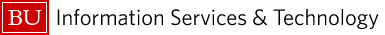 [Speaker Notes: Animated upward process arrow with colored bullets
(Basic)


To reproduce the SmartArt effects on this slide, do the following:
On the Home tab, in the Slides group, click Layout, and then click Blank. 
On the Insert tab, in the Illustrations group, click SmartArt. In the Choose a SmartArt Graphic dialog box, in the left pane, click Process. In the Process pane, click Upward Arrow (eighth row, third option from the left), and then click OK to insert the graphic into the slide.
Select the graphic, and then click one of the arrows on the left border. In the Type your text here dialog box, enter text. (Note: To create a bulleted list below each heading, select the heading text box in the Type your text here  dialog box, and then under SmartArt Tools, on the Design tab, in the Create Graphic group, click Add Bullet. Enter text into the new bullet text box.)
On the slide, select the graphic. Under SmartArt Tools, on the Design tab, in the SmartArt Styles group, do the following:
Click Change Colors, and then under Colorful click Colorful  Range - Accent Colors 3 to 4 (third option from the left).
Click More, and then under Best Match for Document click Intense Effect (fifth option from the left).
On the Home tab, in the Font group, select Calibri from the Font list, and then select 24 from the Font Size list.
Select the text in the first text box from the left. Under SmartArt Tools, on the Format tab, in the WordArt Styles group, click the arrow next to Text Fill, and then under Theme Colors click Olive Green, Accent 3, Darker 25% (fifth row, seventh option from the left).
Select the text in the second text box from the left. Under SmartArt Tools, on the Format tab, in the WordArt Styles group, click the arrow next to Text Fill, and then under Theme Colors click Aqua, Accent 5, Darker 25% (fifth row, ninth option from the left).
Select the text in the third text box from the left. Under SmartArt Tools, on the Format tab, in the WordArt Styles group, click the arrow next to Text Fill, and then under Theme Colors click Purple, Accent 4, Darker 25% (fifth row, eighth option from the left).


To reproduce the animation effects on this slide, do the following:
On the Animations tab, in the Advanced Animations group, click Animation Pane.
On the slide, select the graphic. On the Animations tab, in the Animation group, click the More arrow at the side of the Effects Gallery, and under Entrance, click Wipe.
In the Animation group, click Effect Options and do the following:
under Direction, click From Left.
Under Sequence, click One by One.
In the Timing group, do the following:
In the Duration list, click 01.00.
In the Start list, click With Previous.
In the Animation Pane, click the double arrow under the wipe effect to expand the contents of the list of effects.
Also in the Animation Pane, select the second wipe effect and then  on the Animations tab, do the following:
In the Animation group, click More, then click More Entrance Effects. In the Change Entrance Effect dialog box, under Exciting, click Curve Up, and then click OK.
In the Timing group, in the Start list, select On Click. 
In the Timing group, in the Duration list, select 00.50.
Also in the Animation Pane, select the third wipe effect and then  on the Animations tab, do the following:
In the Animation group, click More, then click More Entrance Effects. In the Change Entrance Effect dialog box, under Moderate, click Peek In, and then click OK.
In the Animation group, click Effect Options and under Direction, click From Top.
In the Timing group, do the following:
In the Start list, select With Previous. 
In the Timing group, in the Duration list, select 00.50.
In the Delay list, enter 00.50.
Also in the Animation Pane, select the fourth wipe effect, and then on the Animations tab, do the following:
In the Animation group, click More, then click More Entrance Effects. In the Change Entrance Effect dialog box, under Exciting, click Curve Up, and then click OK.
In the Timing group, in the Start list, select On Click. 
In the Timing group, in the Duration list, select 00.50.
Also in the Animation Pane, select the fifth wipe effect, and then on the Animations tab, do the following:
In the Animation group, click the More arrow on the Effects Gallery, then click More Entrance Effects. In the Change Entrance Effect dialog box, under Moderate, click Peek In, and then click OK.
In the Animation group, click Effect Options and under Direction, click From Top.
In the Timing group, do the following:
In the Start list, select With Previous. 
In the Timing group, in the Duration list, select 00.50.
In the Delay list, enter 00.50.
Also in the Animation Pane, select the sixth wipe effect, and then on the Animations tab, do the following:
In the Animation group, click the More arrow on the Effects Gallery, then click More Entrance Effects. In the Change Entrance Effect dialog box, under Exciting, click Curve Up, and then click OK.
In the Timing group, in the Start list, select On Click. 
In the Timing group, in the Duration list, select 00.50.
Also in the Animation Pane, select the seventh wipe effect, and then on the Animations tab, do the following:
In the Animation group, click the More arrow on the Effects Gallery, then click More Entrance Effects. In the Change Entrance Effect dialog box, under Moderate, click Peek In, and then click OK.
In the Animation group, click Effect Options and under Direction, click From Top.
In the Timing group, do the following:
In the Start list, select With Previous. 
In the Timing group, in the Duration list, select 00.50.
In the Delay list, enter 00.50.

To reproduce the background effects on this slide, do the following:
Right-click the slide background area, and then click Format Background. 
In the Format Background dialog box, click Fill in the left pane, select Gradient fill in the Fill pane, and then do the following:
In the Type list, select Linear.
In the Direction list, click Linear Right (first row, fourth option from the left).
Under Gradient stops, click Add gradient stop or Remove gradient stop until two stops appear on the slider, then customize the gradient stops as follows:
Select the first stop on the slider, and do the following:
In the Position box, enter 39%.
Click the button next to Color, and then under Theme Colors click White, Background 1 (first row, first option from the left).
Select the last stop on the slider, and do the following: 
In the Position box, enter 100%.
Click the button next to Color, and then under Theme Colors click Olive Green, Accent 3, Lighter 60% (third row, seventh option from the left).


To increase the size of the SmartArt graphic so that it spans the entire slide, do the following:
On the slide, select the graphic. 
Point to the top right corner of the graphic border, until a two-headed arrow appears. Drag the top right corner of the graphic border into the top right corner of the slide. 
Point to the bottom left corner of the graphic border, until a two-headed arrow appears. Drag the bottom left corner of the graphic border into the bottom left corner of the slide.]
This tutorial has been made possible by 
Research Computing Services
at Boston University.



Katia Oleinikkoleinik@bu.edu
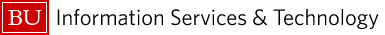